Материк Евразия
Подготовила ученица 7 «В»
Хасанова Настя
Географическое положение материка Евразия.
Евразия – крупнейший материк в мире. Его площадь 53,3 млн.км². На этом материке проживает свыше 4 млрд.человек.
Расположение по отношению к экватору, начальному меридиану, тропикам
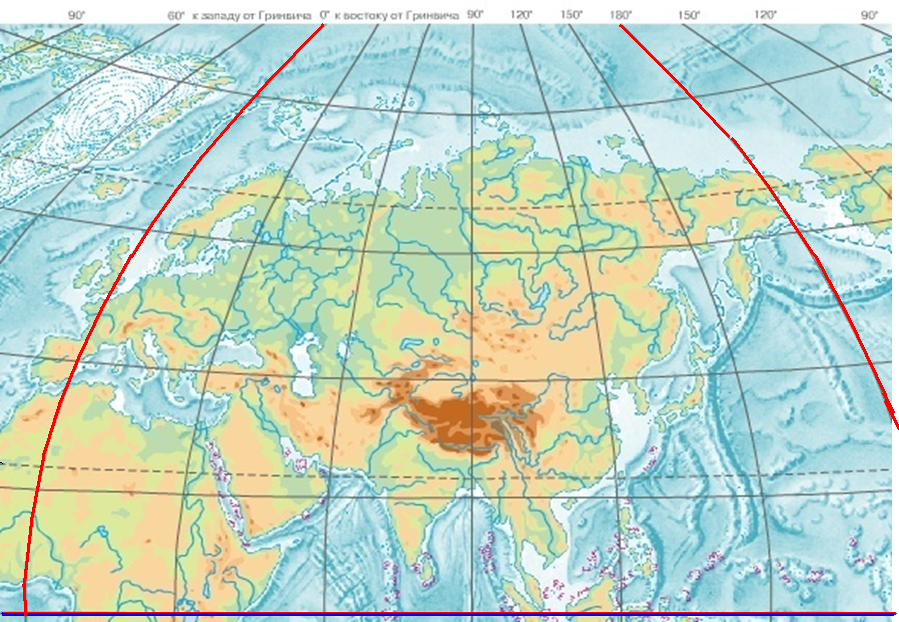 Крайние точки
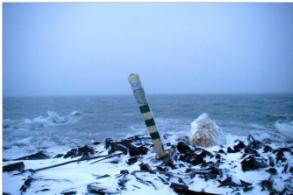 77°43' с. ш.
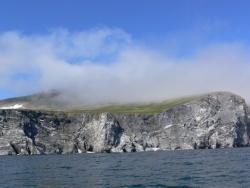 мыс Дежнева
мыс  Челюскин
169°40' з. д
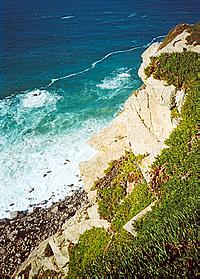 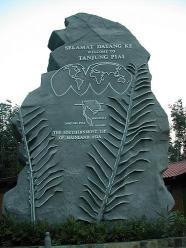 мыс Рока
мыс Пиай
1°16' с. ш.
9°30' з. д
Самое интересное!
Пик Джомолунгма
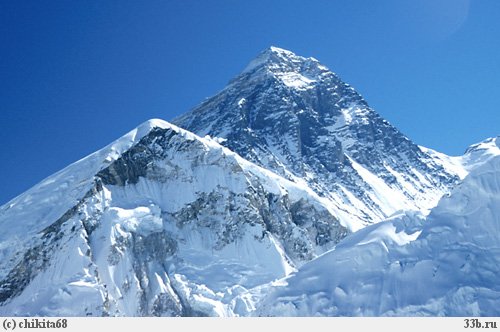 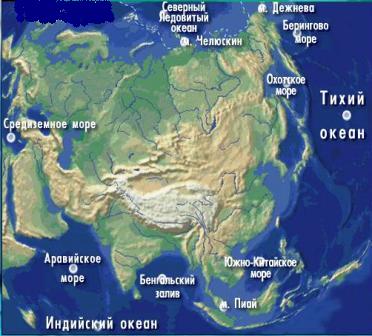 Гималаи
Самый высокий горный пик в мире – Джомолунгма в Гималайских горах, его высота  - 8848 м.
Мертвое море
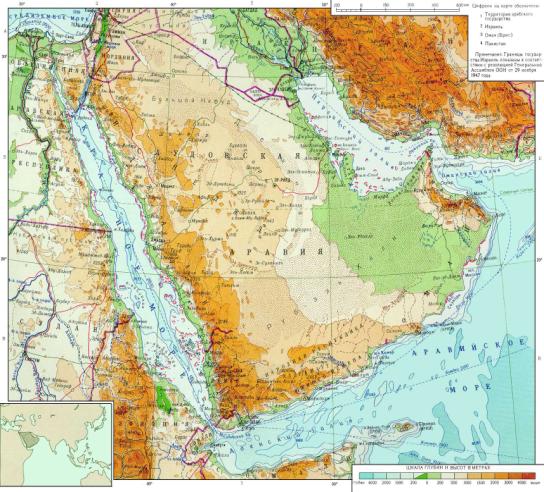 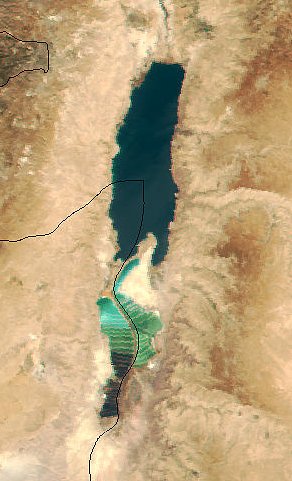 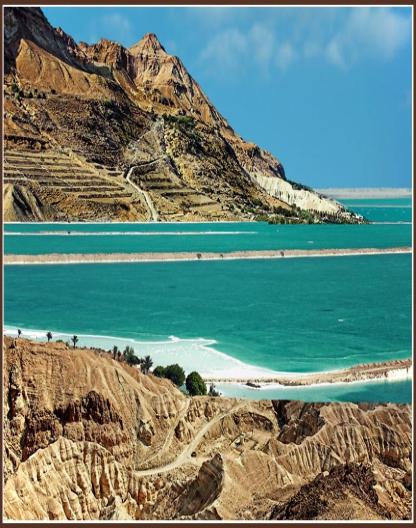 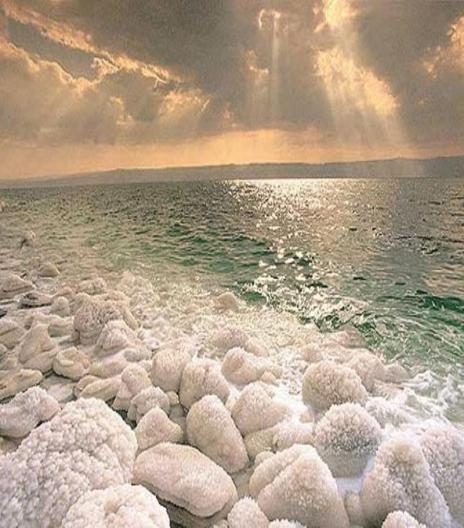 Самое низкое место земного шара,расположенное ниже уровня моря, -Мертвое море на северо – западе Аравийского полуострова,его уровень -403м.
История заселения и исследования материка Евразия
Первые географические сведения о Евразии были собраны древними египтянами,  финикийцами, греками.
Значительный вклад в расширение географических знаний о Евразии внес древний народ миной, населявший о. Крит в 2500годах до н.э.
Жители государства Вавилон в целях ознакомления с окружающим их миром побывали в Персии и Индии.
Финикийцы ,избороздив на кораблях в различных направлениях Средиземное море, открыли острова на Эгейском море, дошли до побережий Европы через Гибралтарский пролив. В этот период финикийцы назвали неизвестные им на западе земли «эреб»,а восточные «асу»
В прежние времена народы, населявшие Древнюю Индию, вели торговлю с народами Юго-западной Азии по суше, и по воде.
В I веке нашей эры древние индейцы открыли острова Суматра и Ява и стали заселять Индонезию.
Ученые исследовавшие материк Евразия.
Н.П.Пржевальский (1839-1888)
П.П. Семенов – Тян – Шанский 
	(1827–1914)
Ш. Уалиханов (1835-1865)
Н.П.Пржевальский (1839 - 1888)
Открытия ,сделанные экспедицией под руководством Н. П. Пржевальского, прославили на весь мир русскую географическую науку. Ученый за 15 лет пребывания в Центральной Азии прошел около 33 тыс. км. В результате четырех экспедиций Н.П.Пржевальский изучил несколько горных хребтов в Тибете и пустыни Гоби, исследовал верховья великих китайских рек Хуанхэ и Янцзы и описал природные условия «блуждающего»озера Лобнор, которое перемещается вместе с песками.
Н. П. Пржевальский во время путешествия наносил на карту маршрут пройденного пути, определял его координаты и высоты, проводил метеорологические наблюдения, собирал коллекции горных пород и растений.
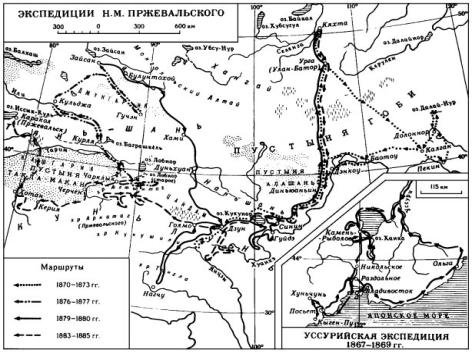 Труды Пржевальского.
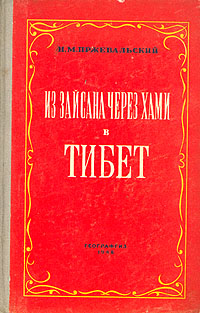 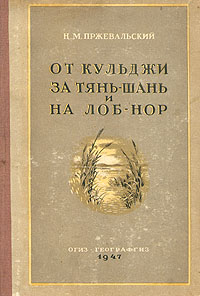 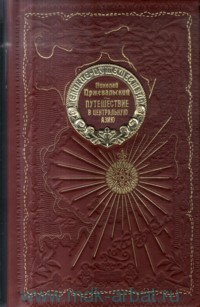 П.П.Семенов – Тян – Шанский (1827-1914).
Большой вклад в изучение природы Центральной Азии внес русский ученый П. П. Семенов, Этот ученый, дважды совершив экспедиции в Тянь-Шанские горы, определил Границы горной системы, открыл пик Хан- Тенгри.За большие научные заслуги к фамилии ученого добавлено название горной системы Тянь-Шань.
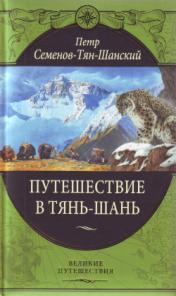 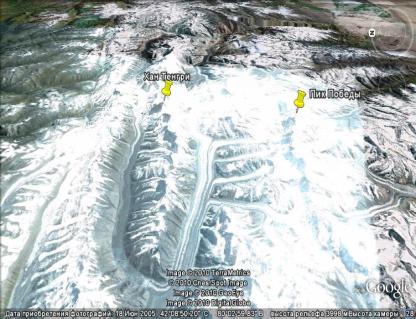 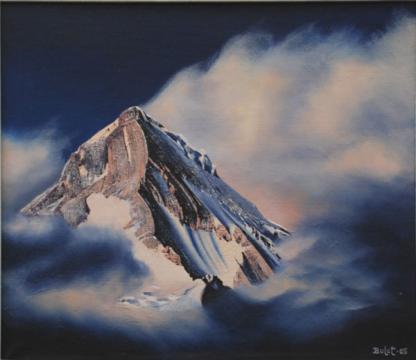 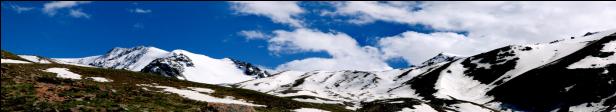 Ш.Уалиханов (1835 -1865).
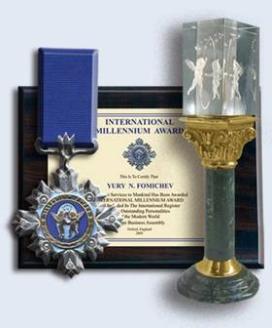 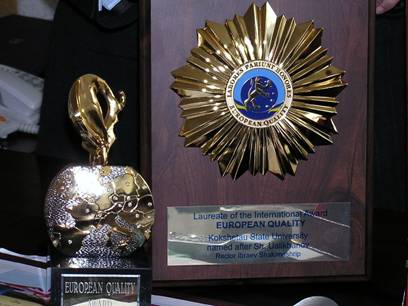 В 1856-1859 годы Ш.Уалиханов совершил путешествие во внунренние районы Центральной Азии.Прошел части горной системы Тянь-Шань в Казахстане и Средней Азии,побывал на побережье Иссык-Куля и отправился далее в Кашгарию.
Природные зоны Евразии
Спасибо за просмотр!